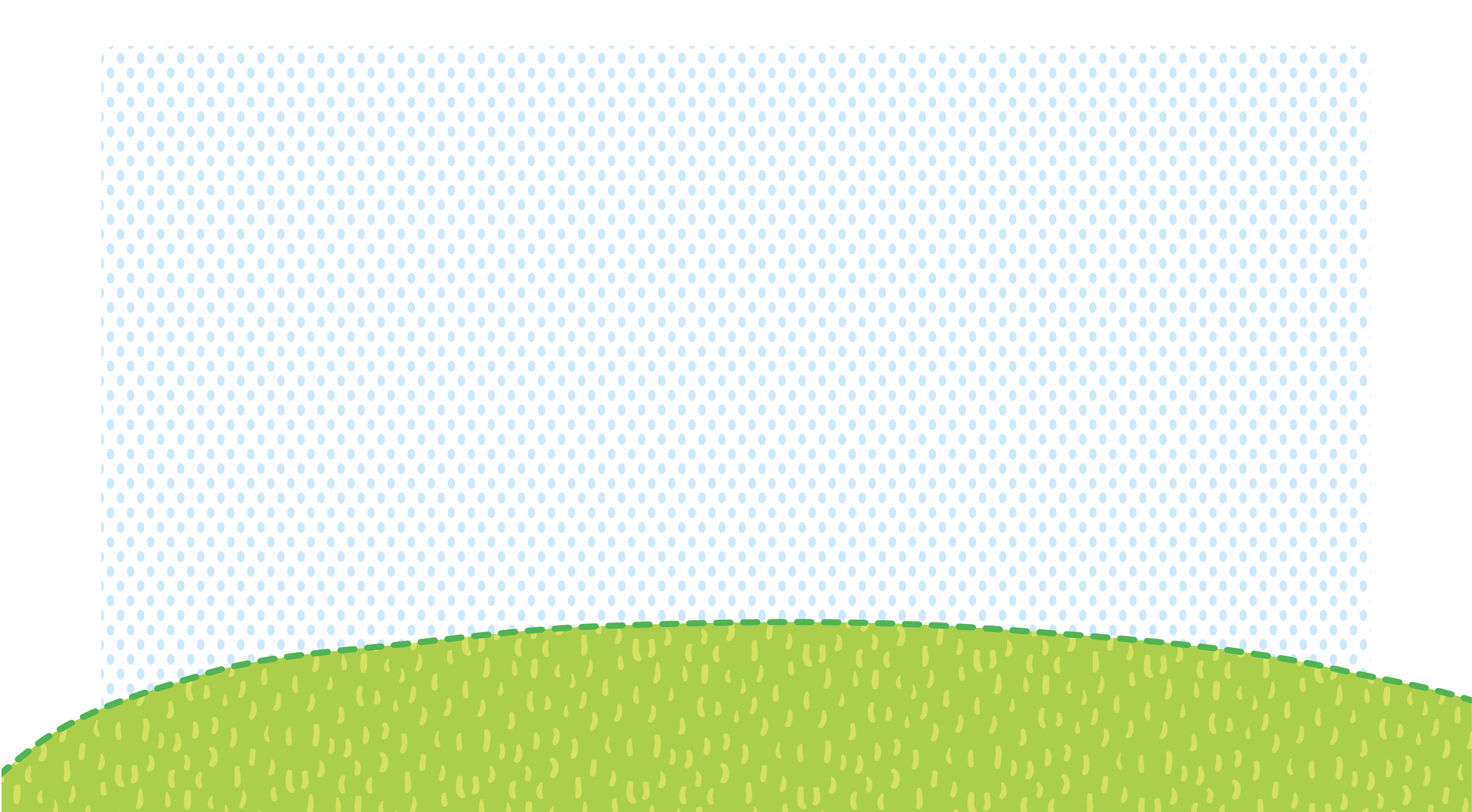 TIÕNG VIÖT 1
Bµi 52:   ut      øt
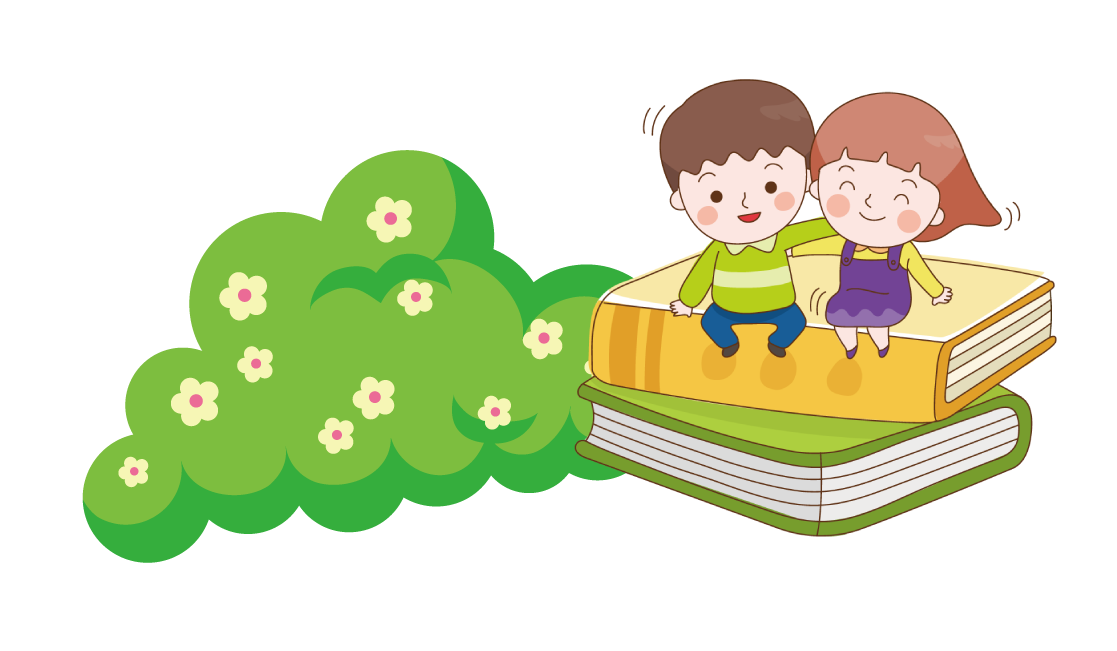 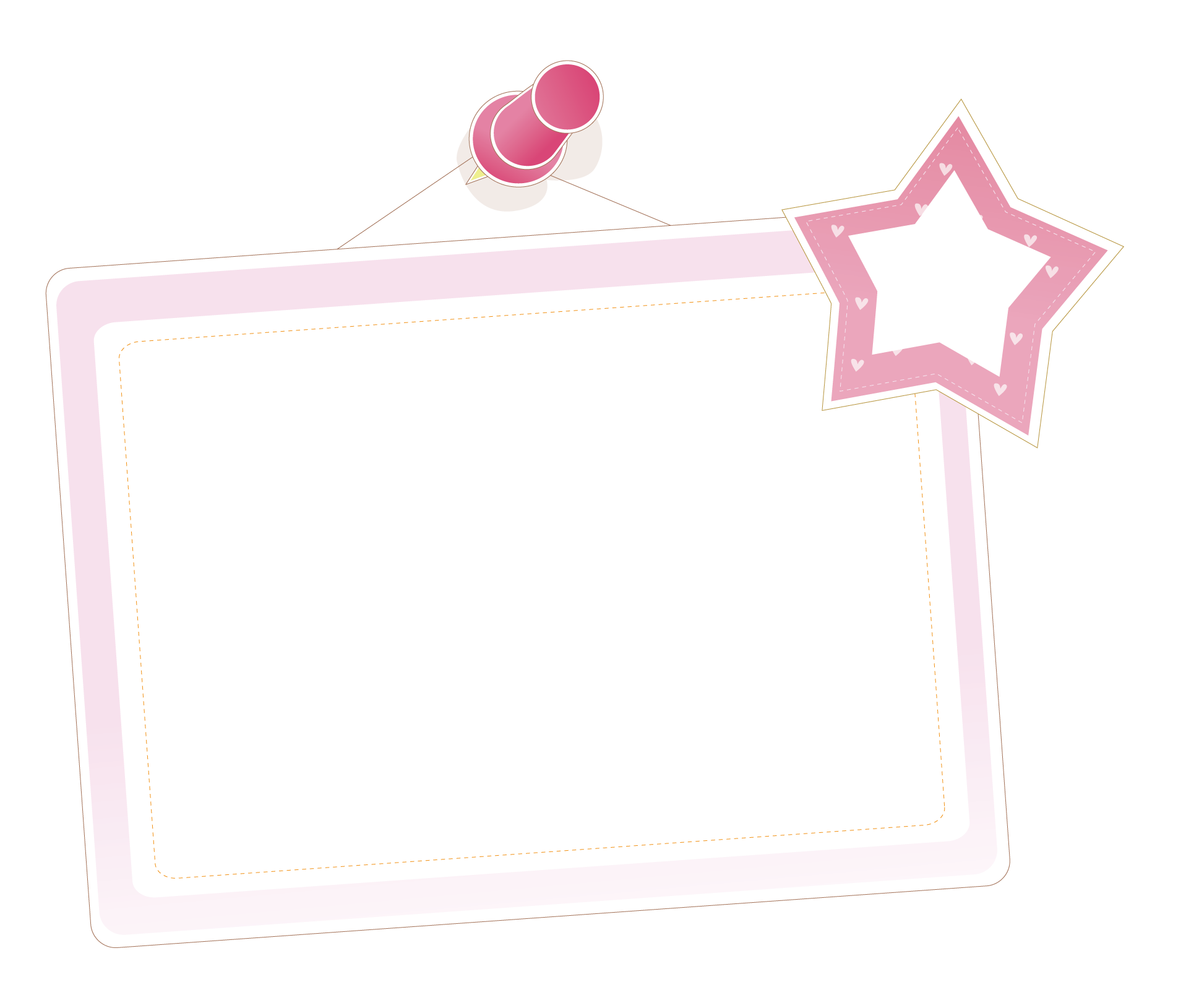 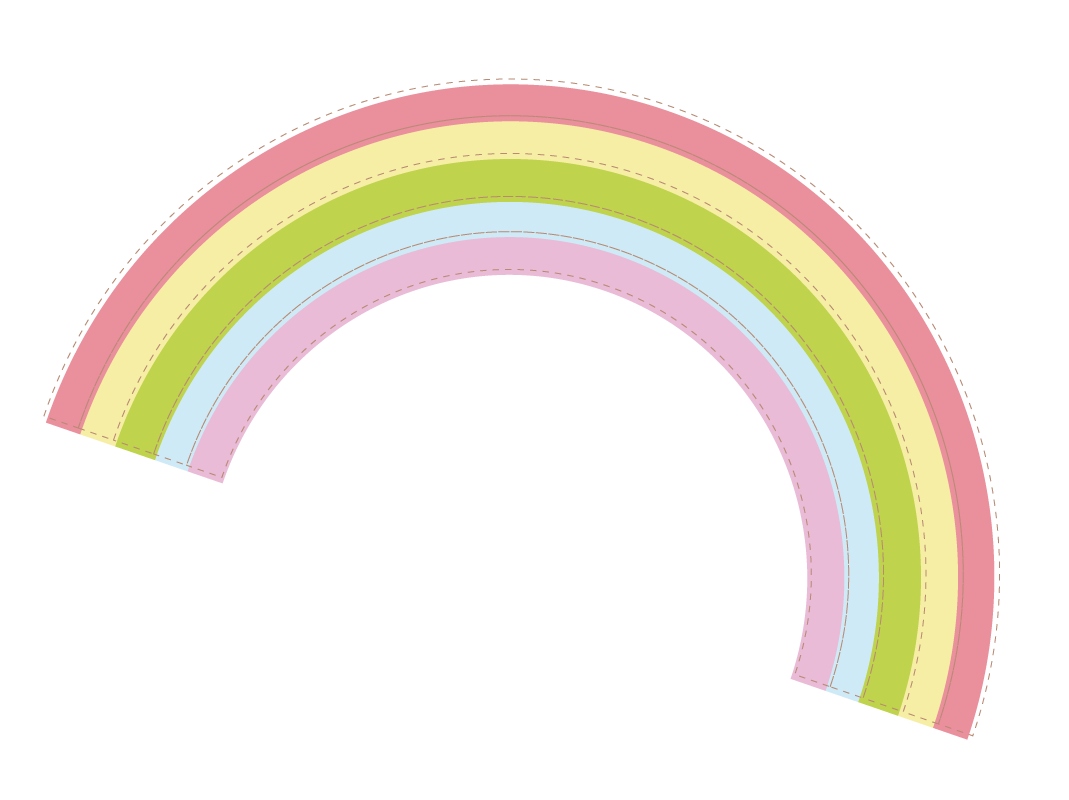 TIÕT 2
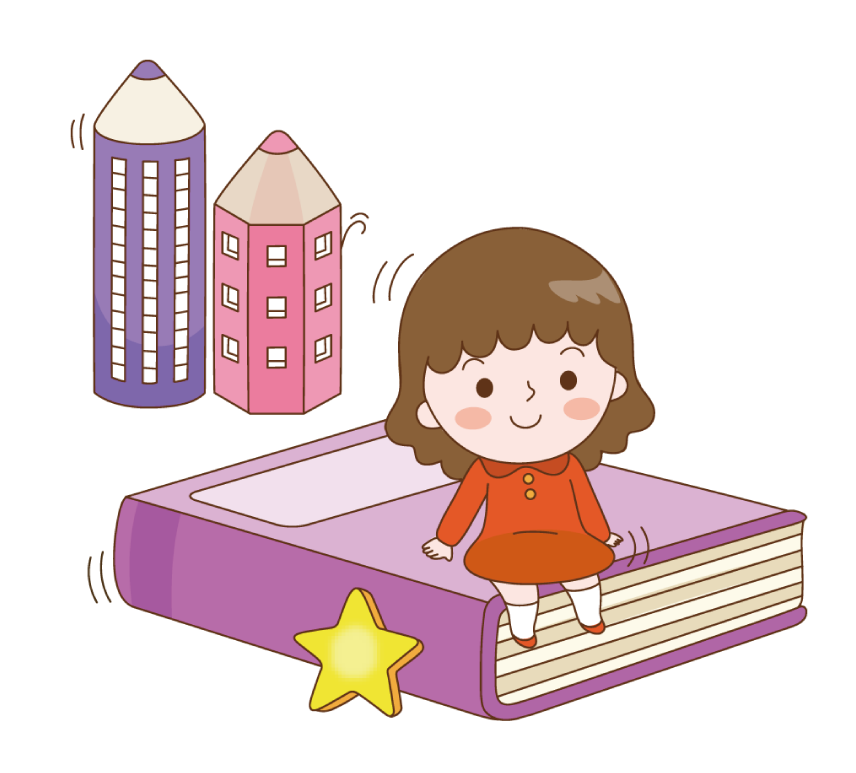 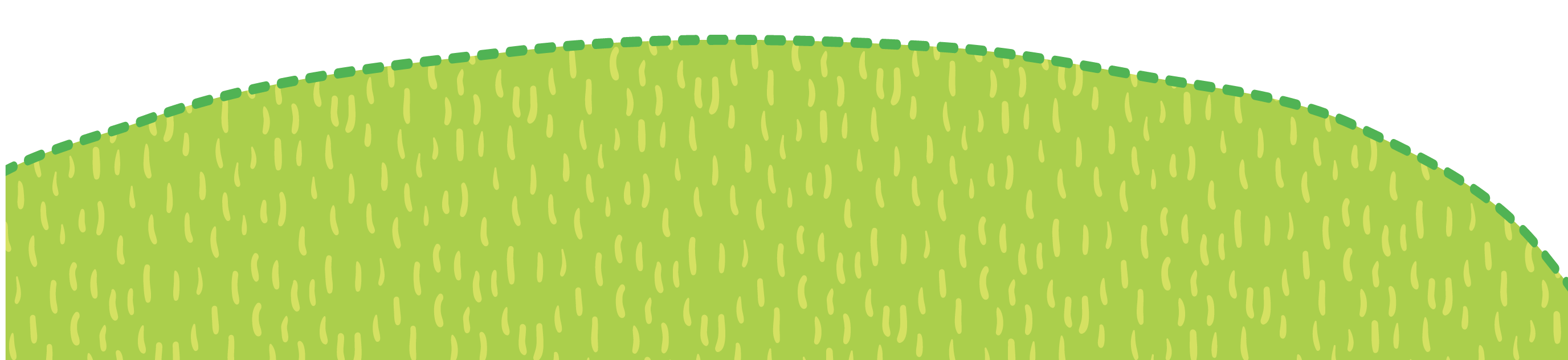 ViÕt
3
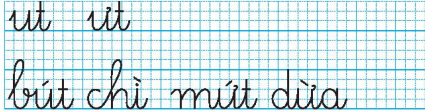 NGHØ GI÷A GIê
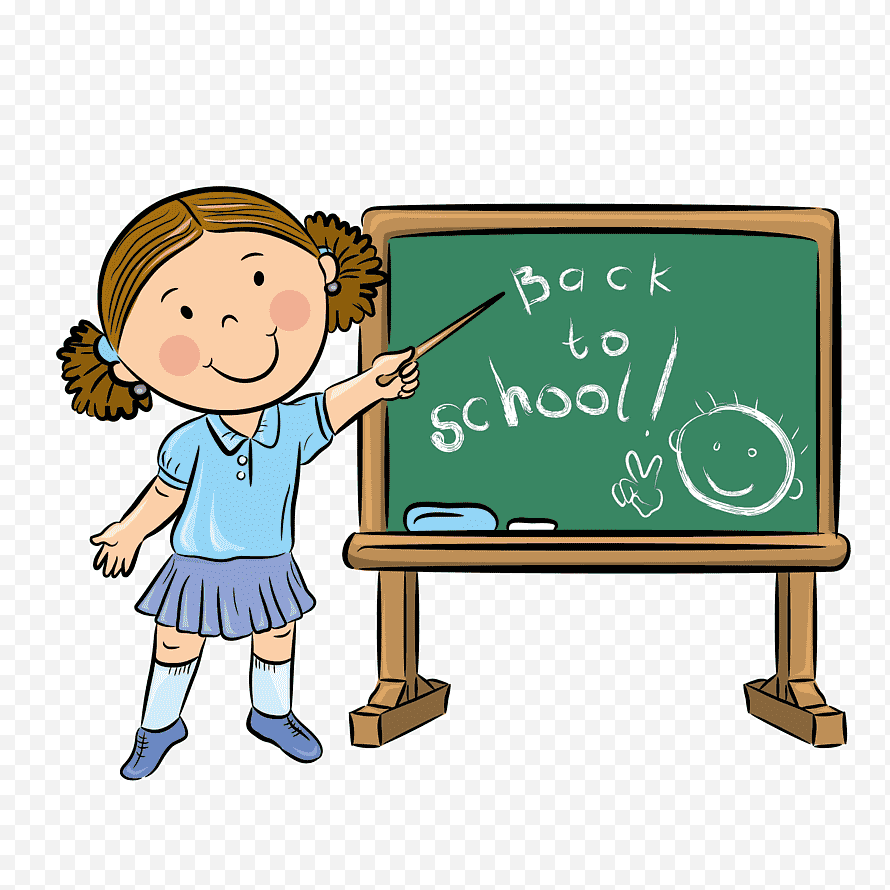 §äc
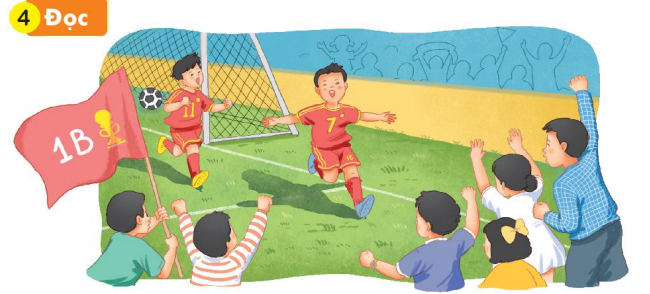 4
TrËn ®Êu thËt gay cÊn.  Lóc ®Çu, ®éi b¹n ch¬i rÊt hay, ®éi nhµ bÞ dÉn mét bµn.  BÊt ngê, sè 7 sót xa, tØ sè lµ mét ®Òu.  Phót chãt, sè 7 l¹i bøt ph¸ ghi bµn. Kh¸n gi¶ hß reo nh¶y móa.
§¸ bãng
Nãi
5
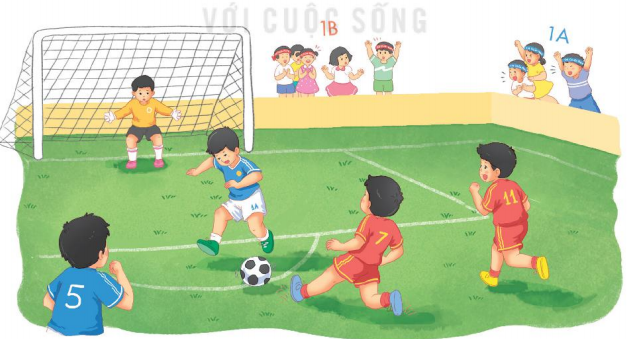 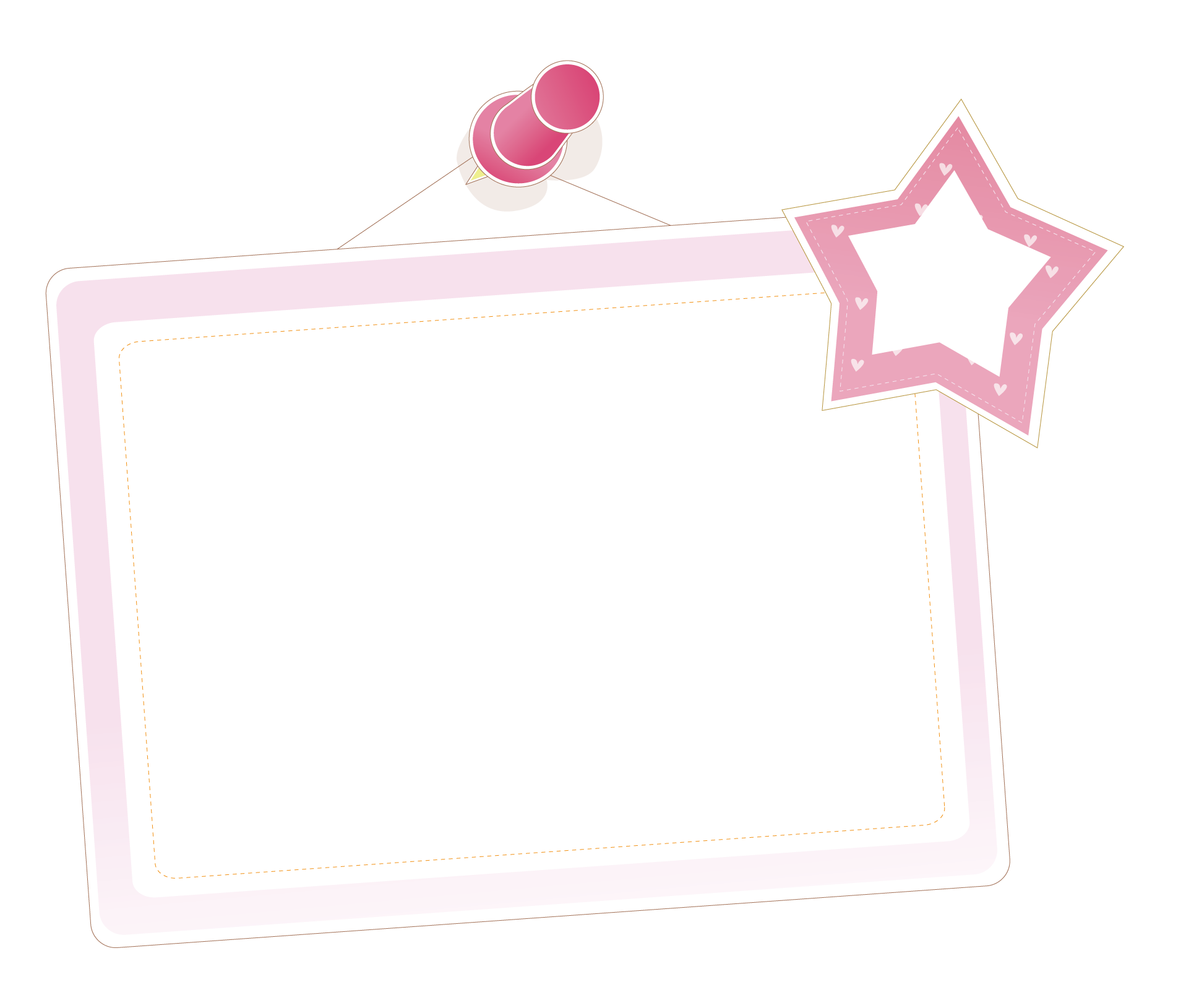 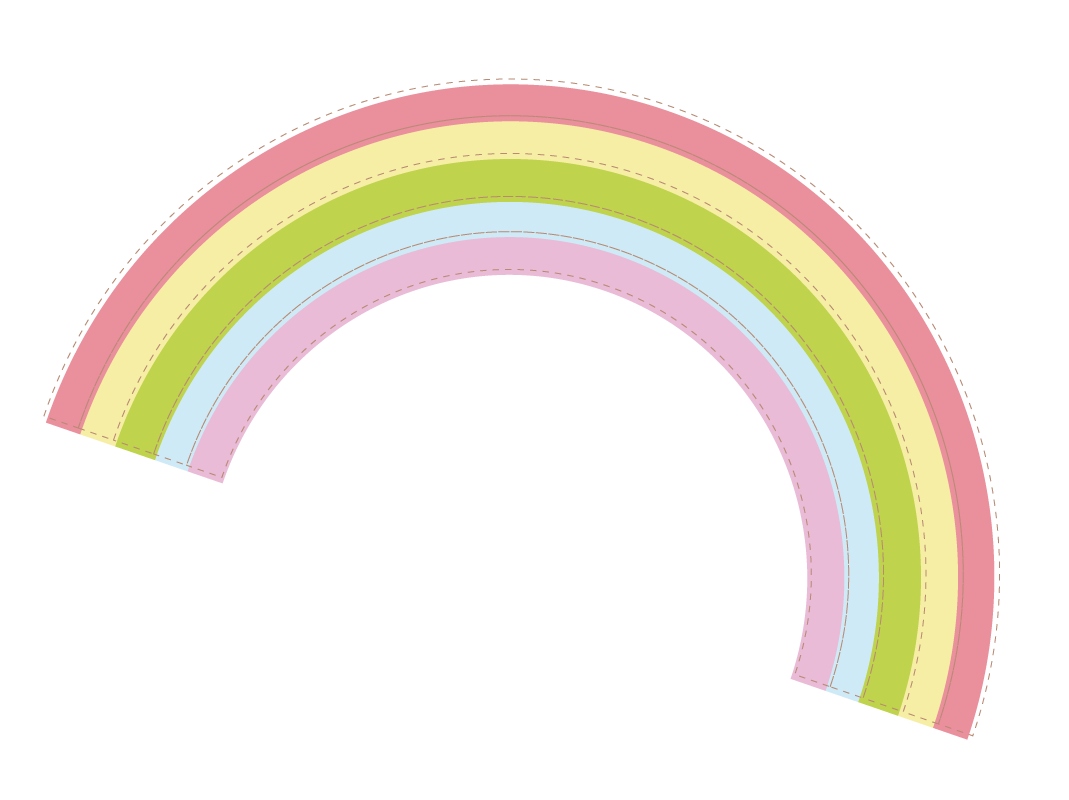 DÆN Dß
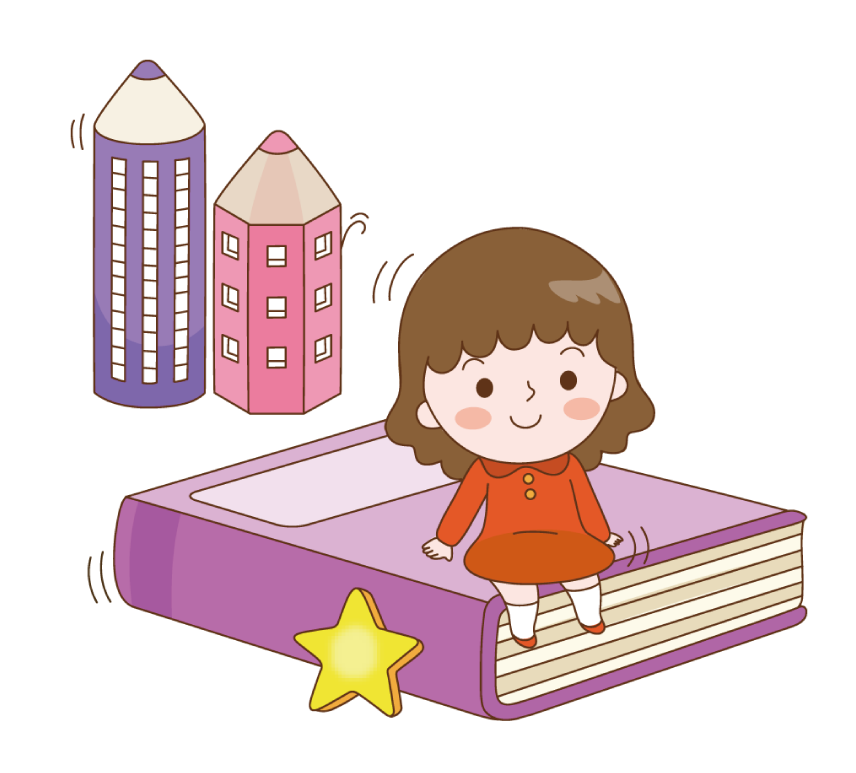 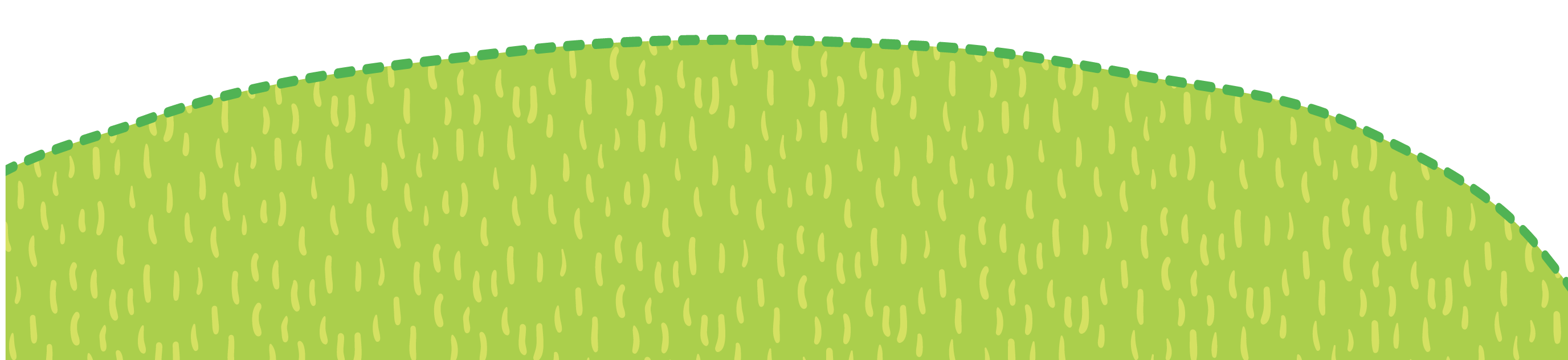